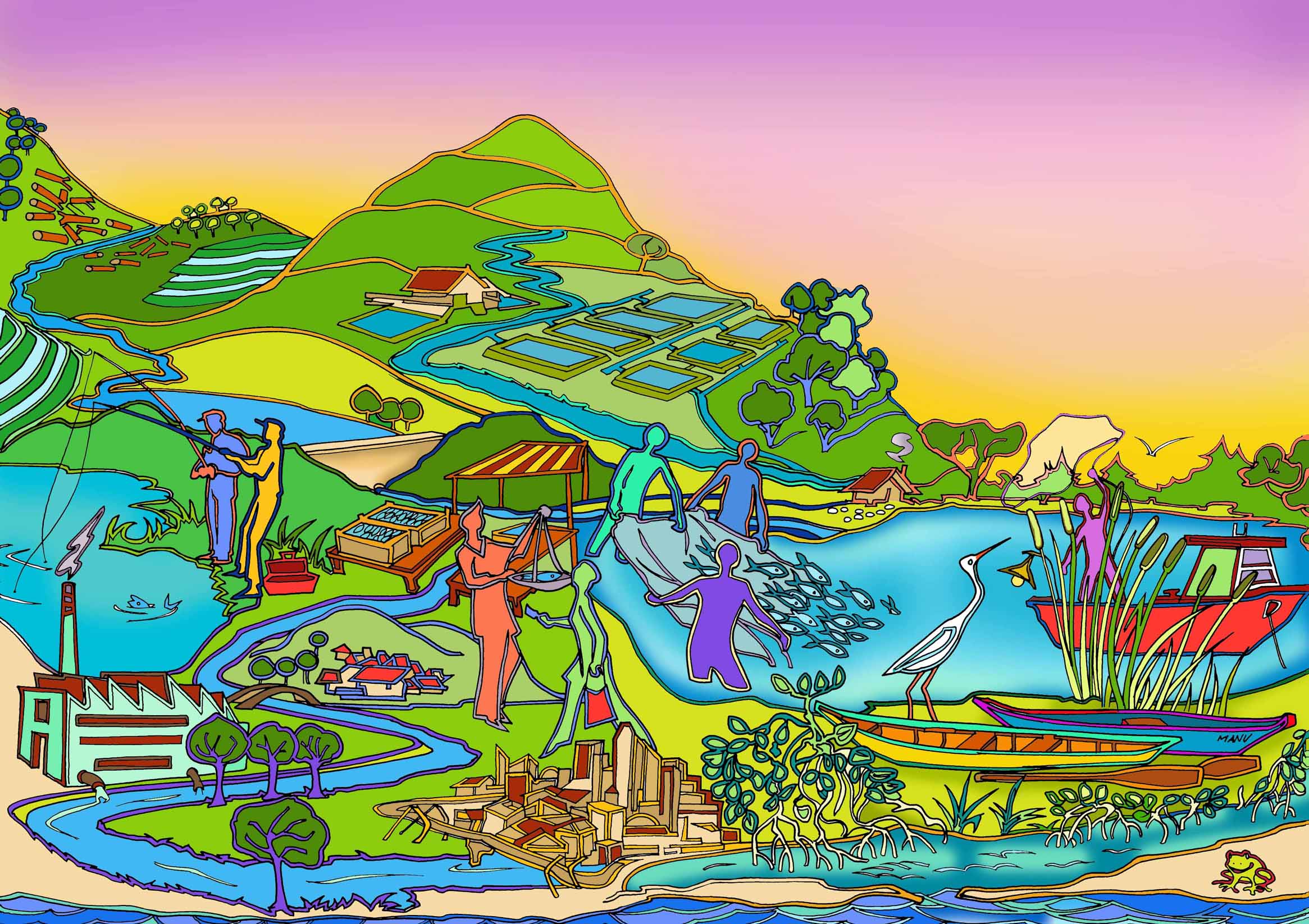 Session 14Step 3.3 – 3.5Management Actions,Compliance, Finance, Finalize EAFm Plan
Essential EAFm training
Date |Place
1
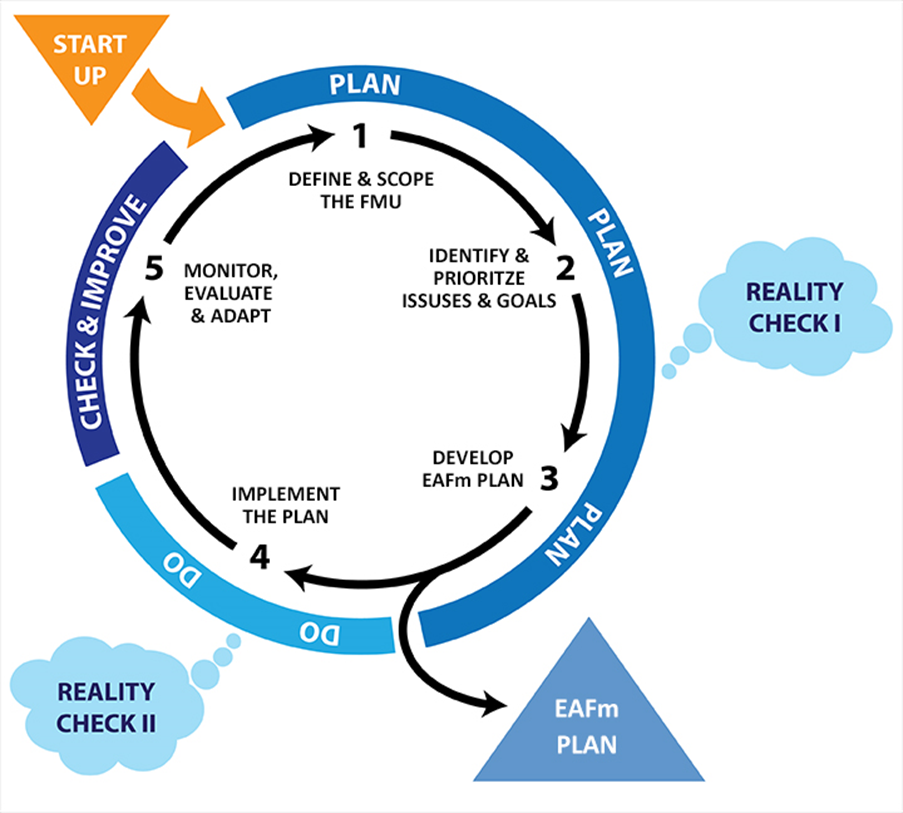 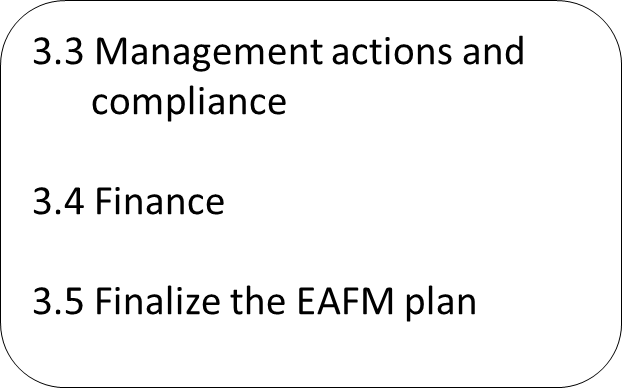 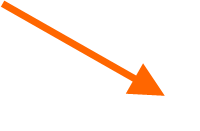 2
[Speaker Notes: We are now at the second part of Step 3 that covers (i) Management actions and compliance, (ii) finance and (iii) finalizing the plan.

Refer to large flipchart of this on wall (laminate) to keep up as reference throughout course. Show where we are in course.]
Session Objectives
After this session you will be able to:
Identify management actions and how stakeholders will comply with these
Include financing mechanisms in the plan
Bring it all together – finalize the EAFm plan
3
[Speaker Notes: Self explanatory]
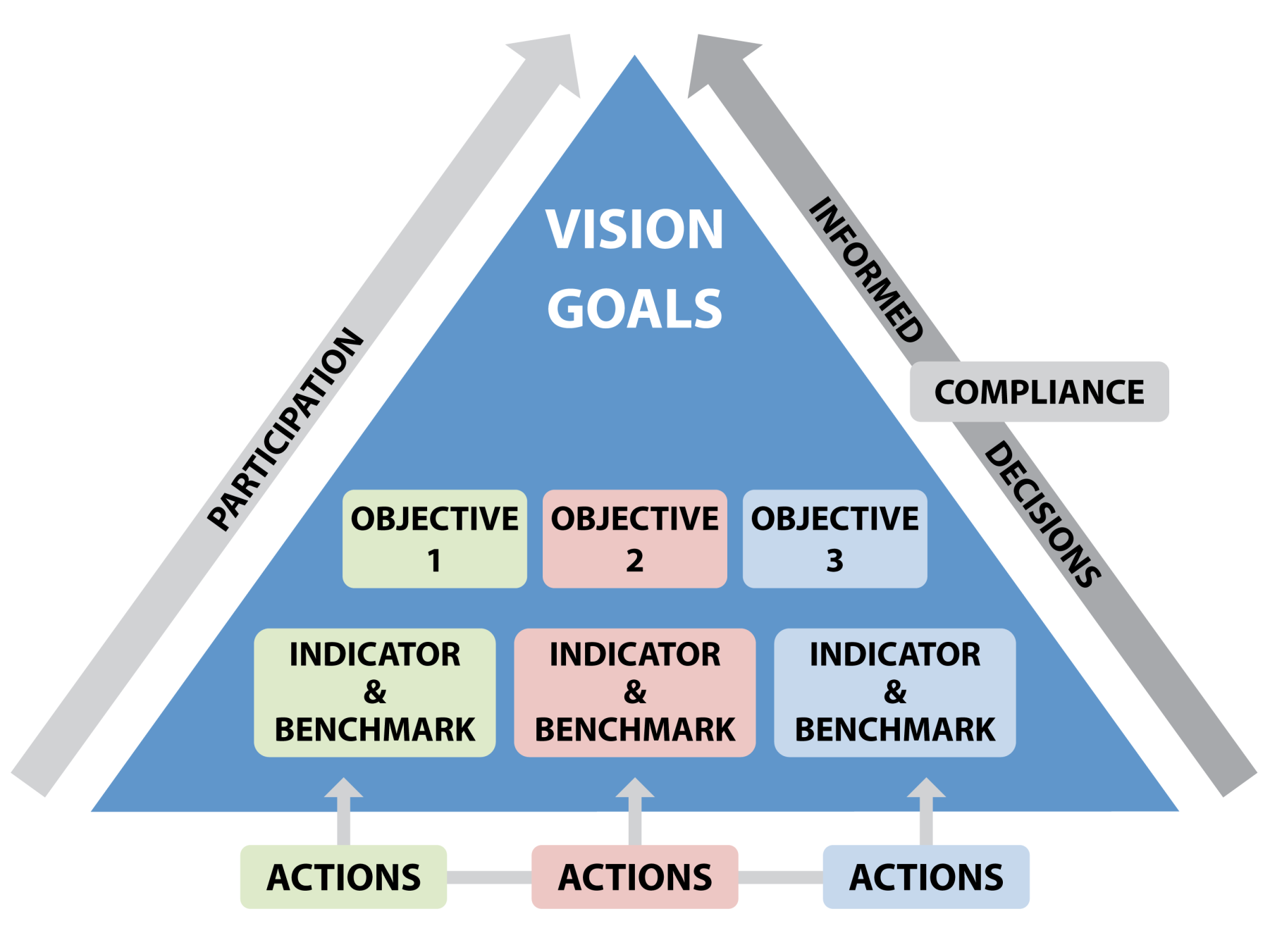 GOAL
FINANCE
4
[Speaker Notes: We are now adding management actions (linked to compliance).]
Management Actions
An action that will help meet the objective
Management actions could include:
Technical measures
Catch and effort controls (e.g. gear restrictions, limited entry)
Spatial and temporal controls (e.g. conservation zones, seasonal closures)
Ecosystem manipulation 
Habitat restorations (e.g. plant riparian habitat, improve connectivity, modify  water control structures, improve flows)
Community-based 	
Income diversification (e.g. alternative livelihoods skills)
5
[Speaker Notes: The management actions for EAFm are broad. They include the technical measures that may be familiar to the fishery people, ecosystem manipulations and community-based actions. Continue onto next slide.

Refer to module 14, step 3.3 for more detail as well as Manager’s Toolbox (tool 33) in Technical Toolkit (though this is a marine example). Pick out some examples from Manager’s toolbox to illustrate the above points in more detail. Remind participants that they may be already doing some of these (as we discussed on day 1: how much EAFm are you already doing?).]
Management Actions (contd).
Human capacity
Fishery management skills
Strengthen institutions
Increase coordination (e.g. co-management  BVCs, fisher associations, inter-agency task forces)
Work with others to achieve objectives outside your mandate
Irrigation, water management,  environment agency,  pollution control, agriculture, etc.
6
[Speaker Notes: Continuing on with the suite of actions we also cover some governance actions.

Refer to module 14, step 3.3 for more detail as well as Manager’s Toolbox (tool 33) in Technical Toolkit (though this is a marine example). Pick out some examples from Manager’s toolbox to illustrate the above points in more detail. Remind participants that they may be already doing some of these (as we discussed on day 1: how much EAFm are you already doing?).]
Grouping Management Actions
The same management action (e.g. no-take conservation zone) may be linked to several objectives

Duplicate management actions can be deleted, as long as the link to the specific management objective is not lost
7
[Speaker Notes: Management actions may serve to meet several objectives (and goals). The same management action (e.g. no-take conservation zone) may be linked to several objectives and have the same indicator and benchmarks (targets/ baseline). Duplicate management actions can be deleted, as long as the link to the specific operational objective is not lost.]
VISION
Goal
Goal
Goal
Objective
Objective
Objective
Objective
Indicator
Indicator
Indicator
Indicator
Benchmark
Management action
Management action
Management action
Benchmark
Benchmark
Benchmark
8
[Speaker Notes: This diagram shows that management actions need not be linear with the objective as 1 action might address several objectives e.g. conservation zone for habitats and fish stock rebuilding.]
Compliance & Enforcement
When management actions are developed how to ensure they are complied with?
Range of compliance methods available:
For fisheries we use the term monitoring, control and surveillance (MCS)
Monitoring - data/information gathering for compliance
Control - rules/controls applied to the fishery
Surveillance - patrolling/enforcement
It is important to note, that Fishers Associations and even co-management groups (BVC) can  conduct MCS, especially if they are authorized
9
[Speaker Notes: Explain the meaning of MCS – a term used for compliance and enforcement in fisheries. Also stress the need the cooperation needed (between departments/ agencies) for EAFm to work. An example is when rules & regulations are enforced by navy/ police patrols, sometimes judiciary system ineffective so there is no deterrent. This can be improved when stakeholders have buy-in and are motivated, they are more likely to adopt and maintain self-compliance.]
Monitoring, Control and Surveillance
MCS needs:
Cooperation and coordination across several agencies, fishers-groups and stakeholder “buy-in”
Training & financial resources
Education and awareness raising
Surveillance 
Effective sanctions/penalties
10
[Speaker Notes: Need MCS to enforce the management actions you choose to adopt to reach objectives. EAF net has very little information on this. Refer to Module 14, step 3.3 for more detail. Have examples ready to illustrate. Refer to suggestions for improving MCS (Fiji context) in Tool 34. Stress the need for stakeholder ‘buy-in’ and how this can be fostered thru initial consultation and co-management approach. Also refer to Module 16 Reality Check II for a reminder on compliance.]
Top–Down
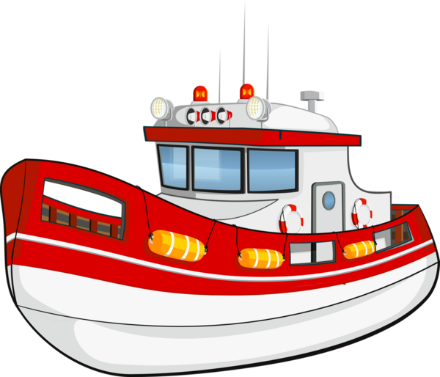 Government MCS:
Fishery enforcement
Limited capacity
Corruption issues?
11
[Speaker Notes: MCS can be top-down e.g. enforced by fishery patrols. Many problems with this type of enforcement.]
Bottom-UpLocal MCS:Co-management fish wardens and “eyes on the water” improves compliance.
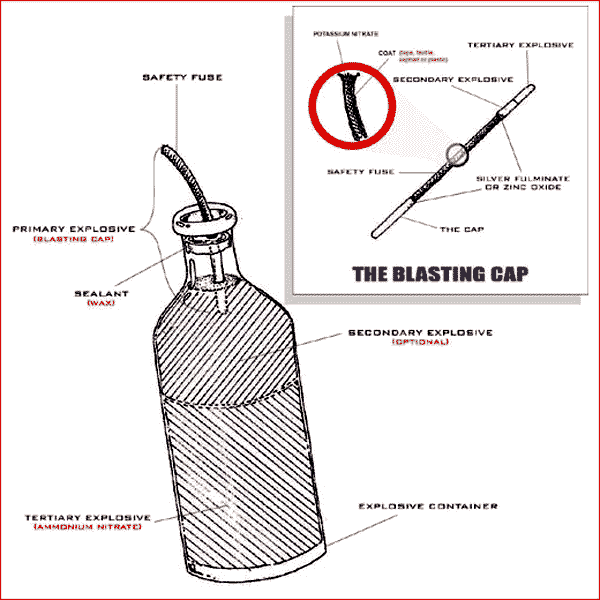 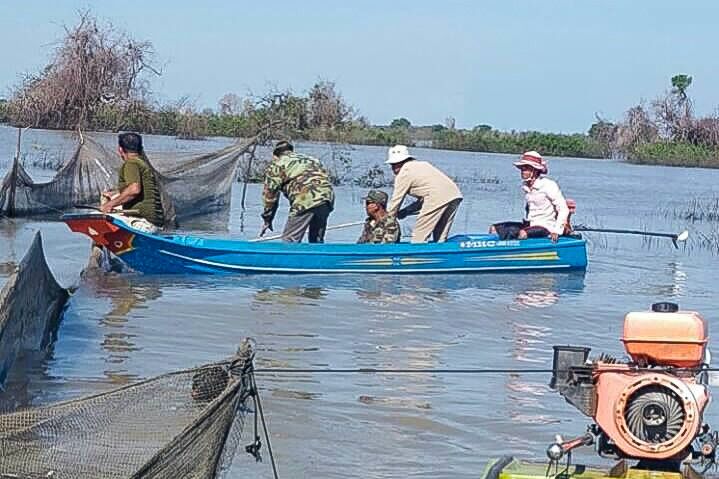 Builds trust
Encourage stakeholders Acceptance of the rules
12
[Speaker Notes: Bottom-up. Local MCS under a co-management arrangements.]
Top-Down vs. Bottom-Up
Often a combination of both is needed
Developing the EAFm Plan with full stakeholder participation increases “buy-in”
Stakeholder “buy-in” reduces the need for enforcement i.e. it generates self-compliance
Need to develop appropriate incentives
13
[Speaker Notes: Often a combination of top-down and bottom-up is needed. Explain how stakeholder “buy-in” reduces the need for enforcement i.e. self-compliance. Developing the EAFm Plan with full stakeholder participation increases “buy-in”.]
Landing site monitoring: catches/landings & gear
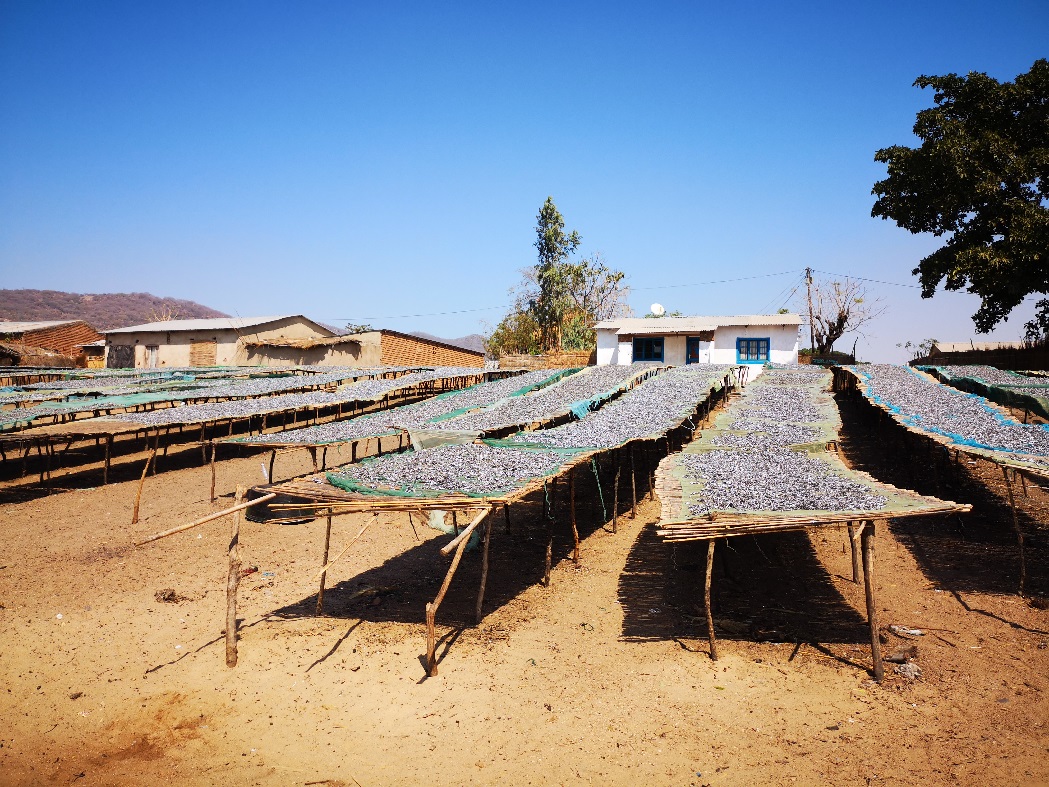 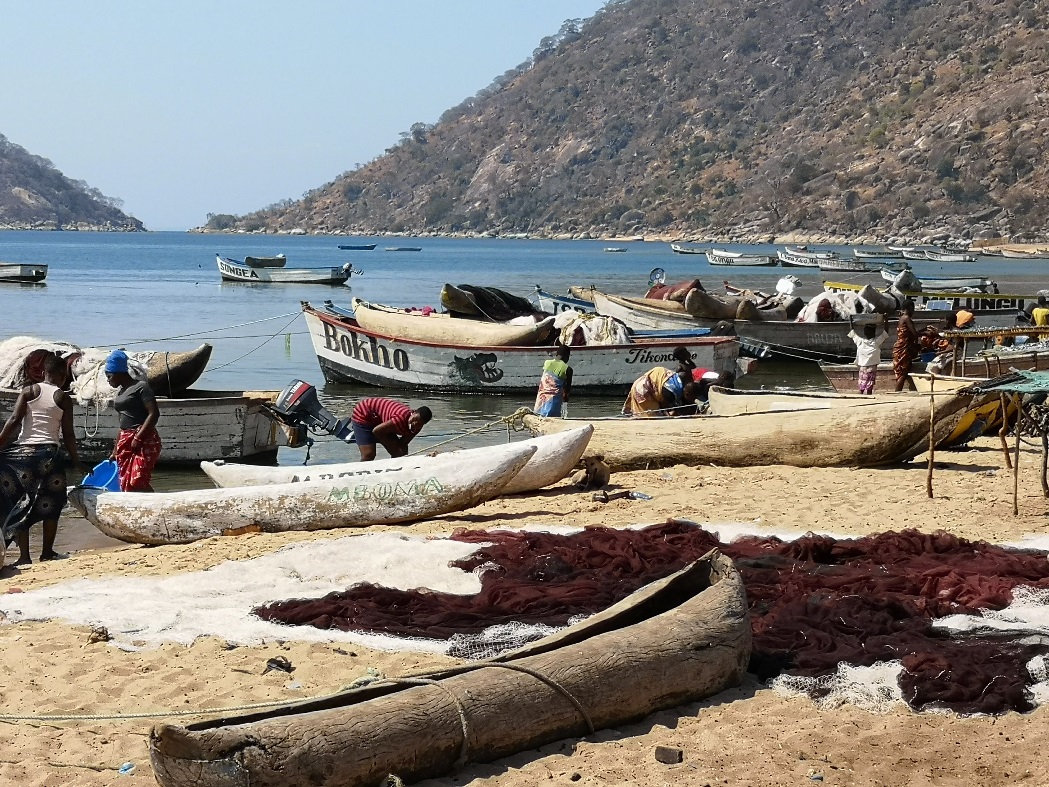 14
[Speaker Notes: Relatively cheap option to ensure compliance and enforcement include port monitoring that can monitor catches/landings and gear.]
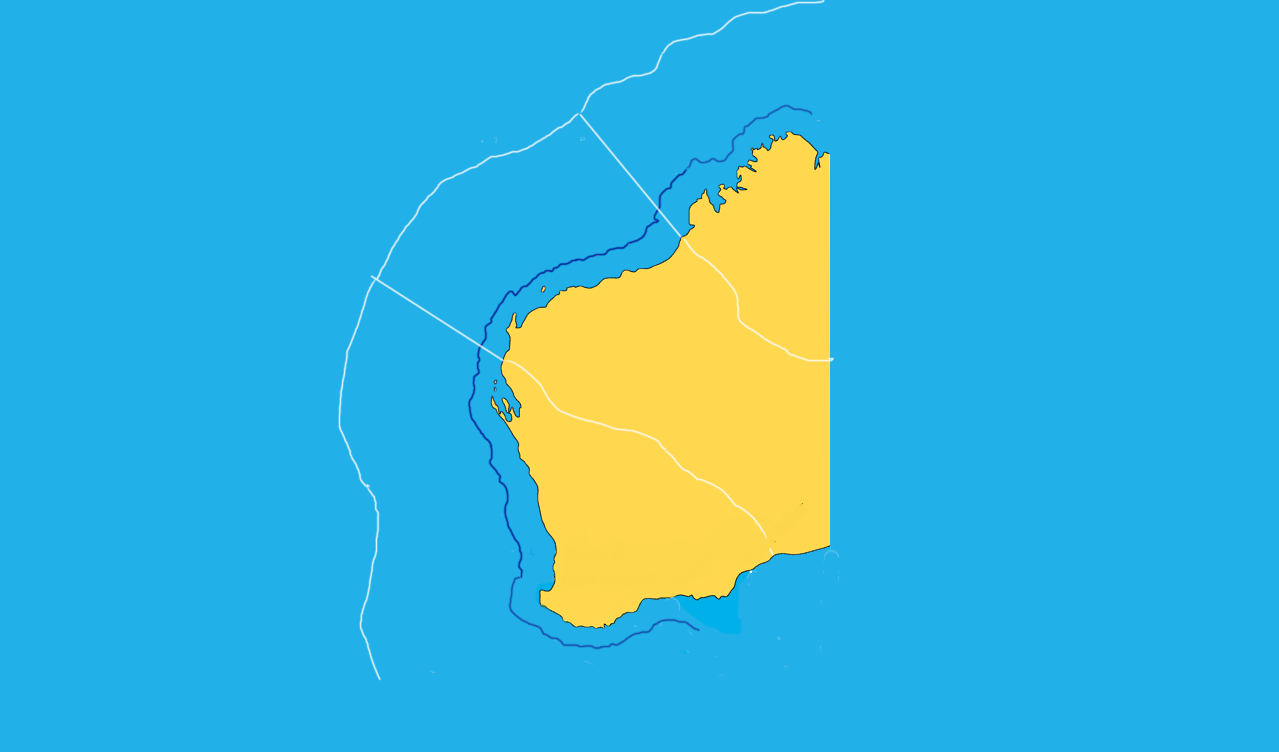 200m  protected zone
Open fishery
Example of MCS:Community monitoring of Fishing Zones
1 km   local  zone
VMS to track large vessels 
GPS for small boats
Community fishery patrols 
FCZ wardens
District boundary
15
[Speaker Notes: One common management action in the region is zonation e.g. an artisanal zone and delimited commercial fisheries zone. VMS can be used to track larger vessels (only on very large lakes/seas) and GPS (possible in smaller water bodies now cheaper enough for smaller boats.
Also community level monitoring (linked to GPS)  -  community fishery patrols may   ensure fishers are complying with CF  rules and  regulations.
In the case of protected or conservation areas/refuges, there may also be specific community patrols.
Linking observation to   GPS and camera  evidence can be used to build a case, or back up CF sanctions.]
Another Example: boat markings
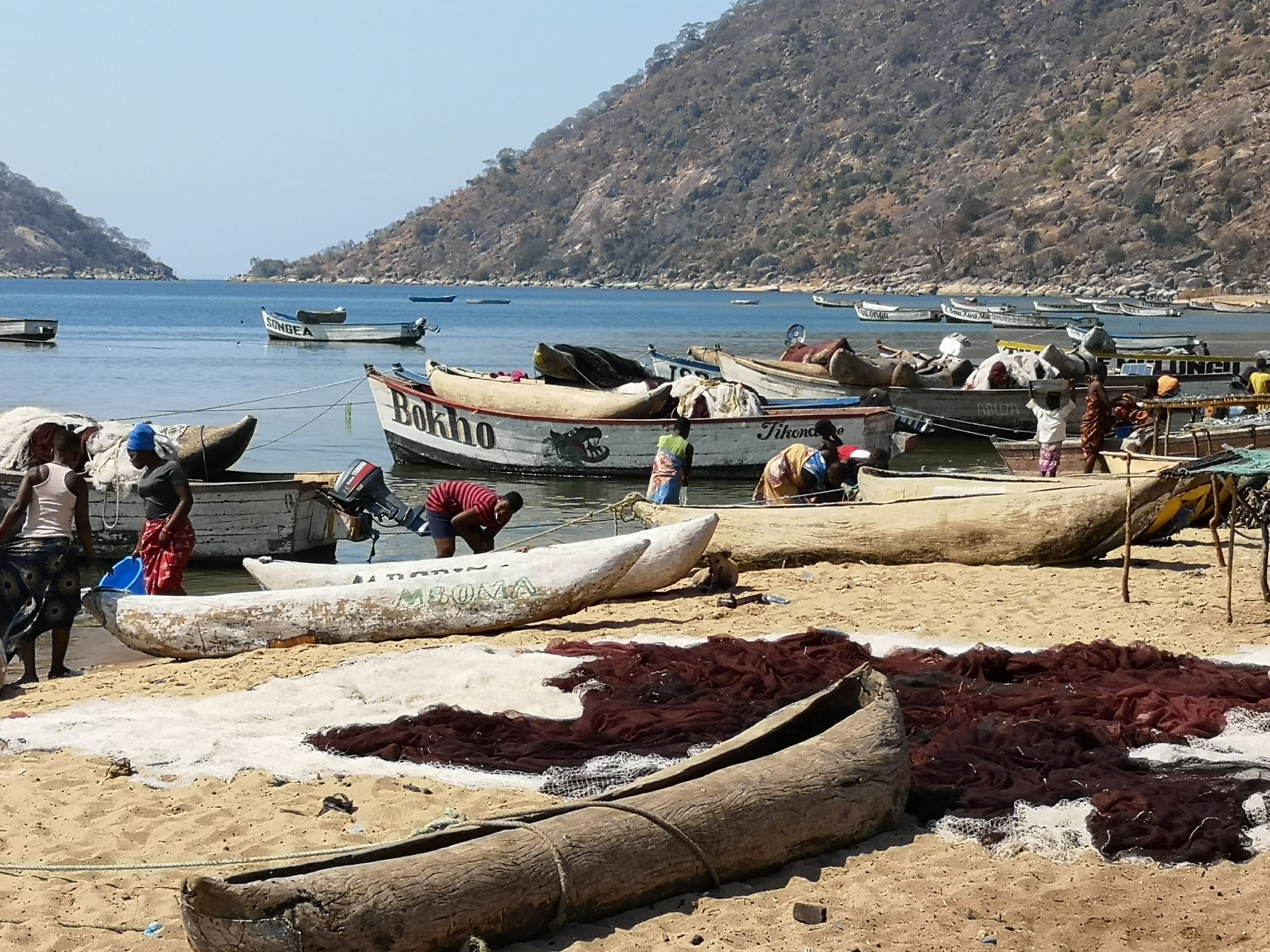 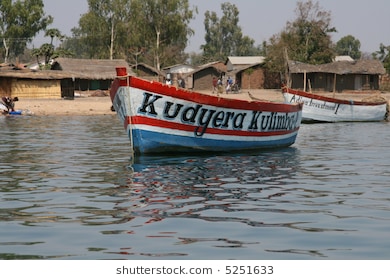 16
[Speaker Notes: Simple techniques such as wheel-house markings can be effective.

Example: Vessel marking schemes can indicate if   a vessel  has the right to fish in a particular area. 
Colours visible at a distance are easiest method, 
Boat markings also indicate the registration and   port/home location of the vessel.
Other vessel marking schemes may be used, but may be less visually obvious.]
Finishing the EAFm Plan
You have now completed most of the EAFm Plan
Add “Data and information” 
Add “Financing”
17
[Speaker Notes: Because we are at the end of the planning process, all that is needed to complete the plan are sections on “Data and information needs” and “Financing.”]
3.4 Data and Information Needs
Data and information needs have been discussed previously in steps 1 & 3.

The EAFm plan needs a separate section
Who is responsible for measuring the indicator(s)?
Where do the data come from (new or existing)?
If new, what method will be used?
18
[Speaker Notes: The EAFm plan needs a separate section on data and information. In particular, it needs to specify where the indicator data and information is being collected and/or collated and by whom. Sources of data and information were covered in Module 10 Step 1.3 Scope the FMU and in Module 13 Step 3.2 Indicators.  The questions asked in those modules need to be answered here:
 
Who is responsible for measuring the indicator(s)?
Where do the data come from (new or existing)?
If new, what method will be used?]
3.4 Financing
Plan needs to have a section on how it will be financed
Budget
How much?
Where from? (Existing? New?)
Need to consider who will/can pay, equity, impacts
A good EAFm Plan will attract funding from different sources
Ideally the plan should be supported from existing budget by including it in the budget planning cycle
Or revenues/landing  feeds generated by the fishery
19
[Speaker Notes: No plan is complete without considering how it will be financed. Here are some of the questions that need to be asked.

This list of finance sources is not complete. Can participants think of any others

Refer for more detail to module 14, step 3.4. Have examples ready to illustrate.
How can EAFm cycle take place with limited resources?
What are the likely gaps? What will need prioritising?
Think of human resources and financial resources.]
Sources of Funding
Preferably Government (part of the normal budget cycle)
Other sources:
Government special grant
Donors (may cover startup costs but not ongoing)
Grants from NGOs
Fishing fee (e.g. licenses or fish landing fees)
Linked to access rights 
Fines for non-compliance
Stakeholders (share the costs)
20
[Speaker Notes: No plan is complete without considering how it will be financed. Here are some of the questions that need to be asked.

This list of finance sources is not complete. Can participants think of any others

Refer for more detail to module 14, step 3.4. Have examples ready to illustrate.
How can EAFm cycle take place with limited resources?
What are the likely gaps? What will need prioritising?
Think of human resources and financial resources.

Refer participants to Participant Handbook Module 14, Table 14.2 for examples of sources of funding.]
3.5 Finalizing the EAFm Plan
You have now completed headings 1 – 9 of the EAFm Plan

The last heading on “Review of the Plan” simply needs a timetable of suggested reviews
We look at this in more detail in Step 5.
21
[Speaker Notes: Although we have not done steps 4 & 5 yet, there needs to be a link to them in the plan. Because we are at the end of the planning process, all that is needed to complete the plan are words such as “The EAFm plan will be communicated to stakeholders and others through a communication plan” and “The EAFm plan will be reviewed annually with a major review every 5 years.

See Module 14, step 3.5. Last 2 headings to be covered in steps 4+5 (though some data and information needs were covered in step 1.3 and 3.2).]
The EAFm plan is now complete
EAFm Plan for FMU XX
Vision (Step 1)
Background (Step1)
Major threats and issues (Step 2)
Goals (Step 2)
Objectives, indicators and benchmarks (Step 3)
Management actions (Step 3)
Compliance (Step 3)
Data and info needs – source of data, etc. (Step 3)
Financing (Step 3)
Review of the plan – timetable for review
22
[Speaker Notes: We have now all the information we need for the EAFm plan.]
Key Messages
In Step 3.3 – 3.5:
Management actions are decided for each objective
	Compliance with the management actions is also        	considered
Duplicate actions are removed
One management action can often address several objectives
The outputs from steps 1,2 and 3 are used to create the EAFm plan
 Include references to communication and review
23
[Speaker Notes: Self explanatory]
In your groups
Produce a set of management actions for the objectives you identified earlier
For each action, consider appropriate compliance and enforcement actions, taking practicalities and costs into account 
Agree on financing mechanisms to support the management

Output: Next slide
24
[Speaker Notes: See details in Session Plan. Now groups DO steps 3.3 and 3.4
They take the 4 objectives identified in session before break (2 ecological (1 fish & 1 environmental); (1 human & 1 governance), covering each of 3 EAFm components for their FMU and they need to agree some management actions for these. Use tool 33 Manager’s Toolbox in Technical Toolkit to get ideas. Participants need to work out what compliance/enforcement is needed, and how all this will be financed.

Participants work in their FMU groups; then walk around and see each other’s outputs- trainer guides plenary with key ideas/suggestions.]
VISION
Goal
Goal
Goal
Objective
Objective
Objective
Objective
Indicator
Indicator
Indicator
Indicator
Benchmark
Management action
Management action
Management action
Benchmark
Benchmark
Benchmark
Compliance
Finance
25
[Speaker Notes: Now groups DO steps 3.3 and 3.4
They take the 4 objectives identified in session before break (2 ecological (1 fish & 1 environmental)); (1 human & 1 governance), covering each of 3 EAFm components for their FMU and they need to agree some management actions for these. Use tool 33 Manager’s Toolbox in Technical Toolkit to get ideas. Participants need to work out what compliance/enforcement is needed, and how all this will be financed.]